Част 2.10.Старт на слънчевата топлинна инсталация
Блок 2
Слънчеви топлинни инсталации за БГВ и отопление на помещения в еднофамилна къща
Цели на модула
Добре дошли в модула: «Старт на слънчевата топлинна инсталация».

До края на този модул ще знаете за:

Прочистване/продухване на слънчевата система
Проверка за течове. 
Пълнене с топлопреносна течност /флуид. 
Проектиране на помпи и контролер. 
Откриване и отстраняване на неизправности.
[Speaker Notes: Guidelines for the Trainer

This .ppt file is a template to be used from VET providers in order for them to prepare the training material. 

We suggest 30 up to 40 .ppt slides for one (1) hour of the training program. 

There are 3 predefined slides to be filled in by you, entitled “Module Objectives”, “Conclusion”, “End of module”. 

Material should be sent in editable format. 

Suggested font: Arial
Required font size: 16
Suggested line spacing: 1,5
ppt/pptx file should have a clear structure and defined units and unique slide titles
ppt/pptx slide contents should not exceed the predefined margins
Images, diagrams etc should be accompanied with a description
If you want to include comprehension questions (multiple choice, multiple responses, true/false, matching etc.) to enhance users’ understanding of the theory, you should embody them in the ppt/pptx file.
Questions that will be used for self assessment and final assessment quizzes should follow a predefined format that will be sent from SQLearn in an .xls file]
Съдържание
1. Включване на слънчевата верига и тестване за течове
1.1. Включване на слънчевата верига
1.2. Откриване на течове

2. Пълнене със слънчева течност/флуид и настройка на помпата и контролера
2.1. Пълнене със слънчева течност
2.2. Настройка на помпата и контролера
2.3. Поддръжка

3. Откриване и отстраняване на неизправности
3.1. Сумиране на грешки
3.2. Примери за откриване и поправяне на грешки
1. Включване на слънчевата верига и тестване за течове
Необходимите стъпки за старта/включването на системата за слънчева енергия са:

Прочистване на слънчевата верига.
Проверка за течове. 
Пълнене със слънчева течност.
Избор на помпи и контролер.
1. Включване на слънчевата верига и тестване за течове
1.1. Пълнене на слънчевата верига
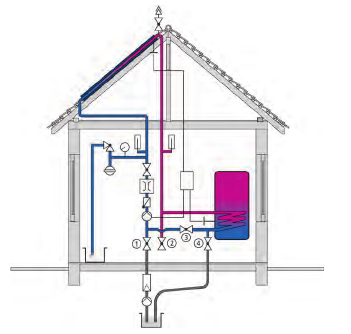 Схема на слънчевата верига с фитинги и процеса на отчитане и пълнене
1. Включване на слънчевата верига и тестване за течове
1.1. Пълнене на слънчевата верига 

Подробно се прочиства системата от мръсотия и остатъчна слънчева течност/флуид. Прочистването да не се извършва при максимално  слънцестоене или при нулева температура, тъй като има риск от изпаряване или замразяване. Процесът на пълнене първоначално се осъществява чрез клапани 1 и 2. Клапан 1 е свързан към източник на студена вода от маркуч; маркучът на клапан 2 е поставен за изтичане. Всички фитинги в слънчевата верига трябва да бъдат отворени. Когато бликне вода от топлообменника, клапан 2 се затваря, след това маркучът се прикачва към отворения клапан 4, 3 е отворен. Процесът трябва да продължи около 10 минути.
1. Включване на слънчевата верига и тестване за течове
1.2. Откриване на течове
Изпитване за налягане се провежда след запълване на системата. За тази цел е затворен клапан 4, и системата се пълни с вода чрез клапан 1. Налягането в системата се вдигна до стойност малко под стойността на налягането на предпазния клапан – максимум 6 бара. След това се затваря клапан 1, помпата се стартира ръчно, и слънчева веригата се вентилира през вентилационните отвори или отдушника на помпата. Ако налягането спадне значително в резултат на вентилацията, налягането трябва да се увеличи . Системата вече е готов да се проверяват за течове (визуално и на ръка). Тест за пропускливост с помощта на манометър не е възможен при налягане, причинено от слънчевото нагряване в течение на един ден. В края на тест за пропускливост функцията на клапана за безопасност може да бъде тестван чрез по-нататъшно увеличаване на налягането. Слънчевата система накрая се изпразва напълно чрез отваряне на крана 1 и 2. Чрез измерване на количеството вода, което изтича, е възможно да се установи размерът на антифриз, който е задължително да съставлява 40%.
2. Пълнене със слънчева течност/флуид и настройка на помпата и контролера
2.1. Пълнене със слънчева течност

След разбъркване на концентрат вода с антифриз до постигане на желаното ниво на защита от замръзване (или използването на предварително смесени антифризи), слънчевата течност се изпомпва в слънчевата веригата чрез клапан 1. Тъй като слънчевата течност/концентрата в сравнение с водата е много по- вискозитетен, необходимо е проверка на системата за течове. Общата процедура за освобождаване на въздуха от слънчевата течността е както следва, но винаги трябва да се проверяват инструкциите за инсталиране за конкретен продукт, тъй като могат да възникнат разлики.
2. Пълнене със слънчева течност/флуид и настройка на помпата и контролера
2.1. Пълнене със слънчева течност 

Когато се изпомпва слънчевата течност в системата и се пълни бойлера, голяма част от въздуха вече е отстранен. За да бъде това още по-ефективно, краищата на маркучите трябва да бъдат напълно потопени в течността. Когато няма повече въздух/не излизат мехурчета, вентил 4 може да бъде затворен.
Трябва да се намали налягането в системата до налягане, равно на статично налягане + 0,5 бара) плюс добавка за загуба на налягане при по-нататъшно изтичане.
Включване на циркулационната помпа. Вклюва се и се изключва на няколко пъти в интервали от 10 минути.
За да се обезвъздуши циркулационната помпа се развива месинговия винт на челото.
2. Пълнене със слънчева течност/флуид и настройка на помпата и контролера
2.1. Пълнене със слънчева течност 

Алтернативен метод за обезвъздушаване на системата може да се използва, когато там не е необходимо да има централен отдушник. Високата скорост на потока увлича въздушни мехурчета надолу . Системата в този случай е отдушник на бутилка, която е интегрирана в захранващата уредба на слънчевата станция. В тази бутилка относително високия дебит /60 л/m2h/ е силно намален поради увеличението на напречното сечение. Въздухът се събира в горната зона на отдушника на бутилката и може да се изпуска ръчно.  Ако налягането спадне под налягането в системата поради изтичане, трябва да бъде добавена слънчева течност .
2. Пълнене със слънчева течност/флуид и настройка на помпата и контролера
2.2. Настройка на помпата и контролера 

Дебитът в малки системи обикновено е около 40 l/m2h (голям поток ); в системи със стратифицирана система бойлери е 15 l/m2h (нисък поток ). Помпата трябва да бъде в състояние да генерира налягането в гамата средна производителност. При пълна слънчева радиация това води до температурна разлика между захранващия и обратния поток от около 10-15 ° C в голям поток  и 30 – 50 ° C в нисък поток . Действителният дебит на потока може да се контролира с помощта на Тако-разпределител или дебитомер.  Включване при температурна разлика от 5-10 ° C и изключване при температурна разлика около 2 ° C се задава на контролера. По този начин от една страна топлината, генерирана в колектора, се прехвърля в бойлера на полезно температура ниво, и от друга страна няма нужда да се използва помпа .
2. Пълнене със слънчева течност/флуид и настройка на помпата и контролера
2.3. Поддръжка
Слънчевите системи изискват много малка поддръжка, въпреки това се препоръчва редовна проверка. В хода на поддръжка потребителите трябва да се попитат за тяхното ниво на удовлетвореност. Работата по поддръжката е описана в отчет за поддръжка и трябва да съдържа следните подробности:

Визуална проверка
Визуалната проверка включва проверка на колекторите и соларните вериги за визуални промени:
 ■ колектори: замърсяване, скрепителни елементи, връзки, течове, счупени стъкла, замърсяване на екраните/тръби
 ■ слънчевата верига и бойлерите: херметичност на топлинната изолация, течове, проверка чистотата на клапаните и крановете, налягане, ниво на запълване.
2. Пълнене със слънчева течност/флуид и настройка на помпата и контролера
2.3. Поддръжка

Проверка за замръзване

Режимът против замръзване на антифриза се проверява с хидрометър или рефрактометър. За тази цел се взима проба от слънчевата течност . Температурата, за която е защитена система, се показана директно, или се отчита специфична плътност . Това позволява действителното съдържание на антифриз в сместа да бъде установена от диаграмата за плътност – концентрация както и на точката на замръзване. Ако е необходимо, нивото на колекторната течност трябва да се допълни с антифриз.
2. Пълнене със слънчева течност/флуид и настройка на помпата и контролера
2.3. Поддръжка
Проверка на корозионната защита

СЛЪНЧЕВА ВЕРИГА
Проверка защита от корозия на слънчевата течност (ако тя съдържа антифриз) се извършва индиректно чрез установяване на стойността на рН. Подходящи за това са тест- ленти, с които стойността на рН може да се очете от цветова скала. Ако стойността на рН спадне под първоначалната стойност (която трябва да бъде посочена в доклада за въвеждане в експлоатация на инсталацията), или под 7, противозамръзващата течност трябва да се смени.

СЪХРАНЯВАЩИ РЕЗЕРВОАРИ (САМО ЗА РЕЗЕРВОАРИ С АНОДИ)
Магнезий- анодите могат да бъдат тествани чрез измерване на тока между отделените кабели и анода, използвайки амперметър. Ако токът е над 0,5 ампера, няма нужда да се поднови анода. При механизиран анод само LED-светлина  показва правилното функциониране- трябва да бъдат проверени.
2. Пълнене със слънчева течност/флуид и настройка на помпата и контролера
2.3. Поддръжка
Мониторинг на параметрите на системата
Трябва да бъдат проверяване налягането, температурата и настройките на контролния блок. По време на експлоатация на системата налягането варира в зависимост от температурата. След пълно обезвъздушаване тя трябва да не варира от зададената стойност с повече от 0,3 бара. Налягането никога не трябва да спада под допустимото налягане на системата, MEV. Температурата разлика между захранващия и обратния поток не трябва да надвишава 20 ° C (в противен случай може да има въздух в слънчевата верига или блокажи поради замърсяване-обаче за системи с нисък поток температурната разлика може да бъде и по-висока ), и да не се допуска под 5 ° C. Настройките и функциите на контролера трябва да бъдат тествани. Ако в рамките на обхвата на поддръжка данните за функция на системата се извършва и мониторинг на производителността,  същите могат да бъдат записани. Сред тях са:
 ■ работно време на помпата на слънчевата система
 ■ количество добив енергия.
3. Откриване и отстраняване на неизправности
3.1. Сумиране на грешки 
По-долу са показани най-характерните и често срещани грешки при сглобяване по мнението на експерти. Освен при планиране, източници на грешки и причини за откази- около 39 % възникнат по време на инсталацията.
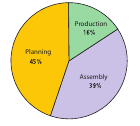 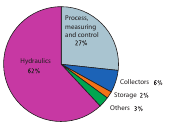 системни компоненти и експлоатация
местоположение, планиране и монтаж
3. Откриване и отстраняване на неизправности
3.1. Сумиране на грешки 

По отношение на компонентите, или функционирането на слънчевите системи, хидравликата и MC (измерване и контрол) доминират в статистиката за дефекти.   Причината за дефекти е често липсата на осъзнаване на няколко, но съществени разлики между конвенционалната термодинамика и слънчевата техника.   Тези различия се подценяват особено в планирането и практиката:
 ■ операционната температура е от около-30 ° C до 250 ° C
 ■ системата на добива зависи от хидравликата и измерването и контрола на апаратурата
 ■ нерегулирания котел - не може да се влияе от времето или височината.
3. Откриване и отстраняване на неизправности
3.1. Сумиране на грешки
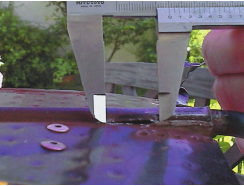 Дупка от образуването на лед
Причина: Изплакване с вода и изпитване на налягане на системата през зимата. Образува се лед в абсорберната тръба. Следствие: Дупки в тръбите и колекторни щети.
3. Откриване и отстраняване на неизправности
3.1. Сумиране на грешки
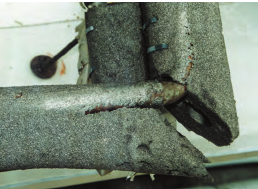 Повредена топлоизолация
Причина: Неизползване на влагозащитна топлоизолация с максимално допустима температура от 120° C. 
Следствие: Унищожаване на изолационния материал и високи топлинни загуби.
3. Откриване и отстраняване на неизправности
3.1. Сумиране на грешки
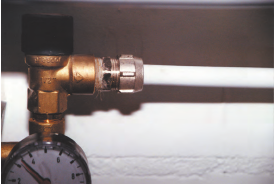 Неправилно монтирана изпускателна PE тръба
Следствие: Процеса на изпускане на пара чрез клапата за безопасност може да стопи тръбата топлата слънчева течност може да причини наранявания на човека.
3. Откриване и отстраняване на неизправности
3.1. Сумиране на грешки
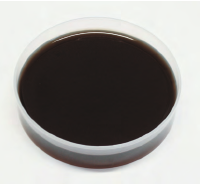 Повред пропилен гликол
Причина: Прекомерното топлинно натоварване и твърде чести застои на системата по време на разгара на лятото води до трайна липса на свежа вода и ранно остаряване на топлоносителя.
 Последствия: Химически изменения на топлоносителя и загуба на защита от скреж и корозия.
3. Откриване и отстраняване на неизправности
3.1. Сумиране на грешки
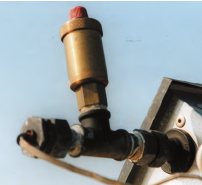 Неподходяща автоматика за отвеждане на въздуха и неподходящо позициониране на сензора 
Принадлежащата на нагревателния уред въздушна клапа е одобрена за температури до 110° C. Въпреки това ясно, че е възможно да възникнат по-високи температури в колектора. Позиционирането на температурният датчик се намира извън абсорбера. Последствия: Топлинна загуба през всмукателния отвор, унищожаване на поплавъка и загуба на течност. Поради неблагоприятното позиционирането на датчика, помпата на слънчевата верига превключва твърде късно.
3. Откриване и отстраняване на неизправности
3.1. Сумиране на грешки
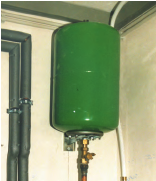 Фалшив разширителен съд с долна връзка
Следствие: Чрез хидравлична връзка на разширителния съд от долу се получава  въздушна възглавница иводи до намаляване на колебанията на налягането в слънчевата верига. При по-високи температури, срещащи се в обратния поток се предизвиква допълнително топлинно натоварване на системата.
3. Откриване и отстраняване на неизправности
3.1. Сумиране на грешки 
Грешки, последици и тяхното отстраняване
3. Откриване и отстраняване на неизправности
3.1.Сумиране на грешки 
Грешки, последици и тяхното отстраняване
3. Откриване и отстраняване на неизправности
3.1. Сумиране на грешки 
Грешки, последици и тяхното отстраняване
3. Откриване и отстраняване на неизправности
3.1. Сумиране на грешки 
Грешки, последици и тяхното отстраняване
3. Откриване и отстраняване на неизправности
3.1. Сумиране на грешки 
Грешки, последици и тяхното отстраняване
3. Откриване и отстраняване на неизправности
3.1. Сумиране на грешки 
Грешки, последици и тяхното отстраняване
3. Откриване и отстраняване на неизправности
3.1. Сумиране на грешки 
Грешки, последици и тяхното отстраняване
3. Откриване и отстраняване на неизправности
3.1. Сумиране на грешки 
Грешки, последици и тяхното отстраняване
3. Откриване и отстраняване на неизправности
3.1. Сумиране на грешки 
Грешки, последици и тяхното отстраняване
3. Откриване и отстраняване на неизправности
3.2. Примери за откриване и поправяне на грешки 
Система с капково налягане
Не
Отдушникът затворен ли е след пълненето на системата?
Затворете отдушника и увеличете налягането
Да
Да
MEV дефектни? Смяна, ако е необходимо
MEV изключване? (Не е разрешено) отворен, ако е необходимо
MEV твърде малък? Преизчисляване, инсталирате допълнителна единица, ако е необходимо
MEV допуска твърде високо налягане? Налягането в системата за пълнене е твърде високо? Намален и неправилно оразмерени е   предпазния клапан? Смяна, ако е необходимо
Слънчева течност изтича през предпазен клапан? (Проверете нивото в контейнер за пълнене)
Не
Слънчевта верига е херметизирана? "Чувствителни « са всички точки на запояване и завинтване
Не
3. Откриване и отстраняване на неизправности
3.2. Примери за откриване и поправяне на грешки 
Система с капково налягане


■ По-добре системата се вентилира при пълнене (чрез изпомпване на слънчевата течност през системата и резервоара, пълнене със същата течност, докато няма повече да излизат балони )
■ Измененията на налягането поради температурните изменения по време на работа на системата са нормални. Сравняване на наляганията са смислени и полезни за тестови цели при идентични температури.

■ Налягането в системата не трябва да намалява под стойността на статично налягане + 0,5 бара, тъй като иначе частичен вакуум може да бъде създадена в горната зона на слънчевата система и въздухът може да бъде изтеглен.
3. Откриване и отстраняване на неизправности
3.2. Примери за откриване и поправяне на грешки 
Слънцето грее, но помпата не работи
Не
Показанията на контролера видими ли са  или е LED светлина?
Контролерът няма напрежение.  Проверете кабела за захранване и предпазителите
Да
Да
Проверете максималната температура: битова вода резервоар 60° C; буферен резервоар 90° C и променете, ако е необходимо
Бойлерът достига ли максимална температура ?
Не
Да
Разликите при превключване са прекалено високи?(5–8°C)
Проверете
Температурата на дисплея правдоподобна ли е? Температурният датчик може да е дефектен или не с добър контакт
Има ли теч в помпата след ръчно включване?
Не
Да
Помпа блокира
Валът на помпата излязъл нагоре? Преместване вала с отвертка (при изключено напрежение!) 
Помпата е замърсена? Почистване на помпата
Ако няма ефект- смяна на помпата
Има ли контролер на помпата?
Не
Контролерът е дефектен.
3. Откриване и отстраняване на неизправности
3.2. Примери за откриване и поправяне на грешки 
Слънцето грее, но помпата не работи
Други причини:
■ водата в бойлера е гореща, но под максималната температура. Слънчевата радиация е недостатъчна, за да достигне включване от температурната разлика на високо ниво. Поведението на системата в този случай е задоволително.
■ бойлер с двойна система за съхранение: контролерът превключва до бойлера, но включване от температурната разлика все още не е достигнато. Трябва да се изчака.
3. Откриване и отстраняване на неизправности
3.2. Примери за откриване и поправяне на грешки 
Много висока температурна разлика между колектора и бойлера
Разликата между температурите на свежия и обратния поток/между колектора и бойлера/ трябва да бъде: около 10 ° C (свеж поток), и 30 ° C (обратен поток)
Да
Бойлерът достига своята максимална температура?
Вътрешния резервоар за вода 60° C; буферен резервоар 90 ° C)
Ако да - нормално
Не Проверка контролера и коригиране
Слънчева помпа работи? 
Не Проверете помпата и контролера
Слънчева помпа работи?
Да
Не
Въздух в системата - обезвъздушаване
Такометерът  показва поток?
Да
3. Откриване и отстраняване на неизправности
3.2. Примери за откриване и поправяне на грешки 
Много висока температурна разлика между колектора и бойлера
Да
Подходящо висок ли е обемния поток?
Висок дебит: 40 l/m2h
Нисък дебит: 10 – 15 л/m2h
Не
Увеличаване на потока
Да
Топлообменникът засегнат ли е от налепи,  блокиран или е твърде малък?
Премахване на налепа или преизчисляване  топлообменника
Объркани ли са връзките на слънчевата верига и топлообменника?
Свържете слънчев поток нагоре, връщане към дъното
Не
Връщане температурата до нормалната температура?
3. Откриване и отстраняване на неизправности
3.2. Примери за откриване и поправяне на грешки 
Помпата работи, но такометъра или дебитомера показват, че няма дебит
Не
Отворете фитингите и осигурете срещу неволно затварян
Всички ли изключващи елементи са отворени?
Да
Да
Вероятно въздух в слънчевата верига. Наблюдава ли се сълзене?
Проверка налягането, зареждане със слънчева течност ако е необходимо до достигане на работно налягане
Не
Да
Почистване на мръсотията
Замърсяване?
Не
Да
Гравитационните спирачка блокирани?
Отблокиране
3. Откриване и отстраняване на неизправности
3.2. Примери за откриване и поправяне на грешки 
Помпата работи, но такометъра или дебитомера показват, че няма дебит

Процедурата за продухване/прочистване на слънчевата верига е както следва (поради риска от образуване на пара във време на висока слънчева радиация, това трябва да се направи, ако е възможно рано сутрин или късно следобед):

 1.Отворяне на всички отвори.
 2.Увеличаване на налягането в системата с помощта на помпата за пълнене.
 3. Помпата на слънчевата верига работи с кратки пулсиращи движения с максимален капацитет.
 4. Ако необходимо, да се отвори винта на рециркулационната помпа докато въздухът излезе навън, и се затвори отново.
 5. Да се затворят всички отвори след успешното продухване.
3. Откриване и отстраняване на неизправности
3.2. Примери за откриване и поправяне на грешки 
Резервоарът за съхранение се охлажда прекалено много през нощта без разход на гореща вода
Да
Слънчевата помпа работи през нощта?
Проверете сензора и работата на контролера
Не
Колекторната температура е по-висока от външната температура през нощта?
Да
Проверете работата на клапите за правия и обратния поток дали правилно функционират. Дефектни сензори?
Не
Не
Достатъчна ли е топлоизолацията на резервоара? (Мин. 100 мм гъвкави пяна, 70 мм твърда пяна)
Засилване на топлоизолация
Да
Не
Направена ли е топлоизолацията плътно до резервоар?
Да се направи правилно
Да
3. . Откриване и отстраняване на неизправности
3.2. Примери за откриване и поправяне на грешки 
Резервоарът за съхранение се охлажда прекалено много през нощта без разход на гореща вода
Да
Не
Всички връзки са термично изолирана?
Изолирайте връзки
Не
Да
Промяна на настройката на таймера и допълване с термостат
Циркулационната помпа работи твърде дълго?
Не
Да
Изключете циркулационната помпа и затворете спирателния кран за една нощ. По-ниски ли са загубите в резервоара?
Почистване на помпата на обратния поток или замяната й.
Не
Гравитационната циркулация в обратната линия е твърде силна. 
Инсталирайте електрически двупосочна вентил след циркулационната помпа.
Двупосочният клапан е отворен по време на операцията за помпата, в противен случай е затворен.
Свържете помпата и двупосочния клапан паралелно . Включете в действие
Заключение
Сега сте завършили модула "Старт на слънчевата топлинна инсталация" и можете да:
Извършвате промиване на слънчевата верига
Проверите за течове.
Напълните системата със слънчева течност.
Заявите помпи и контролер. 
Откривате и отстранявате неизправности.
Край на модула
Старт на слънчевата топлинна инсталация